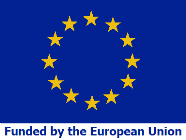 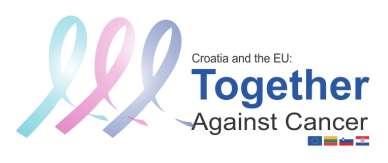 pregled pokazatelja performansi koje preporučuju Europske smjernice za osiguranje kvalitete u probiru raka vrata materniceDr. Rasa Vansevičiūtė, Lithuania
Twinning Projekt: unaprjeđenje kvalitete provedbe nacionalnih programa ranog otkrivanja raka
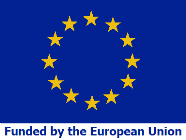 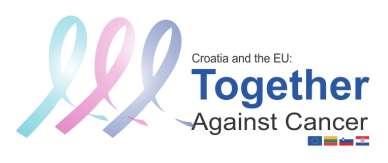 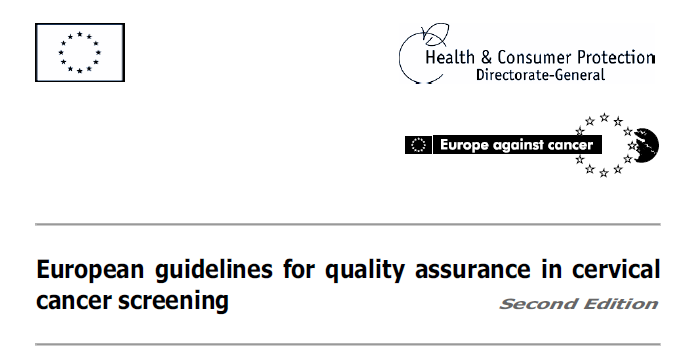 Evaluacija programa probira
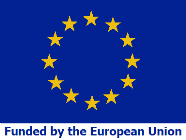 Evaluacija programa probira podrazumijeva analize procesa i ishoda. 

Smanjenje smrtnosti specifične za bolest, kao primarne svrhe probira, je izabrani ishod pomoću kojeg se proučava učinkovitost. 
Podaci moraju redovito biti javno dostupni, npr. godišnje, i tijekom duljih perioda na lokalnoj/regionalnoj, nacionalnoj i europskoj razini.
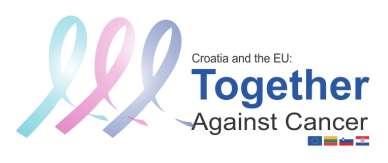 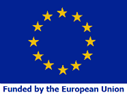 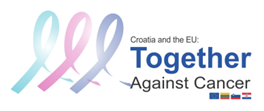 Uvod
Citološki probir svakih tri do pet godina može spriječiti četiri od pet slučajeva raka vrata maternice. Ovakve dobrobiti mogu se postići ukoliko se probir provodi u okviru populacijskih organiziranih programa probira uz osiguranje kvalitete na svim razinama.

Osiguranje kvalitete postupka probira zahtijeva čvrst sustav upravljanja programom te koordinaciju, kako bi se osiguralo da se svi aspekti usluge prikladno provode.
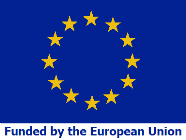 Organizacija probira, praćenje i evaluacija (I)
Dizajn programa mora dopuštati evaluaciju. Preporučuje se eksperimentalni dizajn, prikladan za evaluaciju novih politika probira u organiziranom okružju.
Uspjeh programa ranog otkrivanja zahtijeva prikladnu komunikaciju pacijentica, zdravstvenih djelatnika i odgovornih osoba zdravstvenog sustava.
Dobro organizirani program ranog otkrivanja mora dosegnuti visoku prihvaćenost u populaciji i obuhvat te mora osigurati i pokazati visoku kvalitetu na svim razinama.
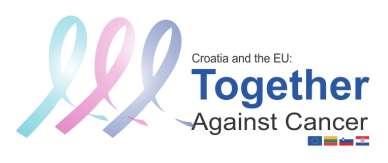 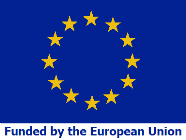 Organizacija probira, praćenje i evaluacija (II)
Informacije o populaciji moraju biti organizirane za potrebe stalnog praćenja pokazatelja provedbe.
Prikladni pravni okvir potreban je kod bilježenja osobnih podataka i povezivanja s populacijskim bazama podataka, datotekama probira i registrima za rak i mortalitetom. Pokazatelje obuhvata programa probira i kvalitete valja redovito objavljivati.
Informacijski sustav nužan je alat za upravljanje programom ranog otkrivanja; izračun pokazatelja pristupanja, pridržavanja liječničkih preporuka, kvalitete i učinka; pružanje povratnih informacija za uključivanje zdravstvenih djelatnika, drugih dionika i zdravstvenih tijela.
Populacijski informacijski sustav osnovni je sastavni dio organiziranih programa ranog otkrivanja. Informacijski sustav trebao bi biti osmišljen na način da pruži potporu programu ranog otkrivanja i omogući njegovo praćenje i evaluaciju.
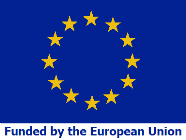 Zdravstveni informacijski sustav i bilježenje podataka (I)
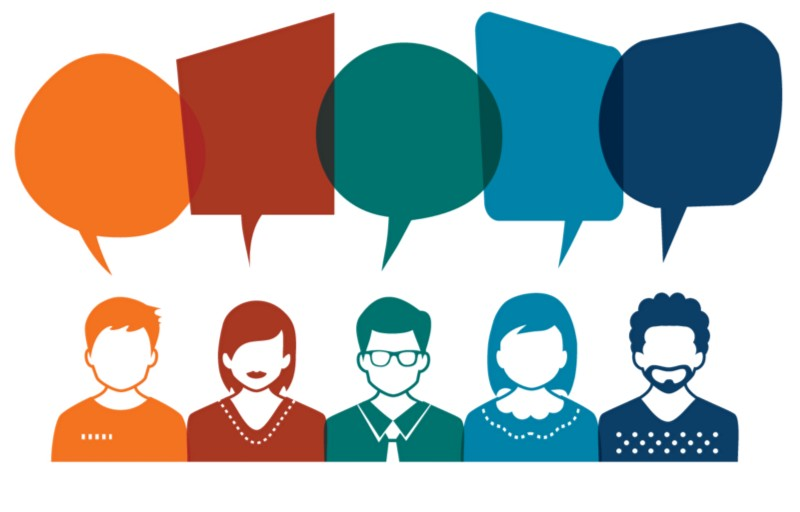 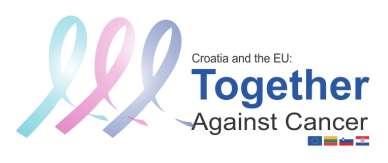 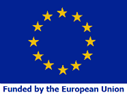 ZDRAVSTVENI INFORMACIJSKI SUSTAV I BILJEŽENJE PODATAKA (II)
Populacijski Informacijski sustav bi trebao:
Identificirati ciljnu populaciju. Za program ranog otkrivanja baza podataka obuhvaća 
čitavu ciljnu populaciju
Identificirati pojedine 
žene u ciljnoj populaciji 
diferencirati žene koje 
su podvrgnute probiru 
od onih koje nisu 
podvrgnute probiru 
te žene u posebnim ciljnim 
skupinama
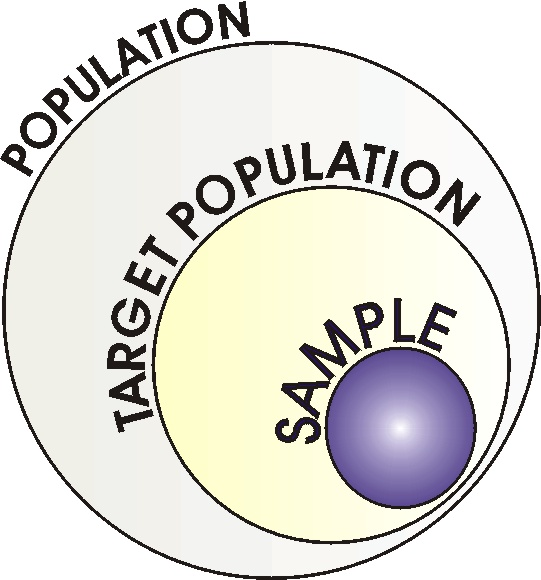 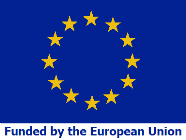 Zdravstveni informacijski sustav i bilježenje podataka (III)
Omogućiti slanje individualnih pisama ženama u ciljnoj populaciji kako bi:
  ih se pozvalo ili podsjetilo da pristupe probiru kada dosegnu preporučenu dob, ili da se ponovno jave na probirni pregled nakon preporučenog probirnog intervala 

Im se pružila podrška
ranom ponovnom 
pozivanju ukoliko je 
indicirano
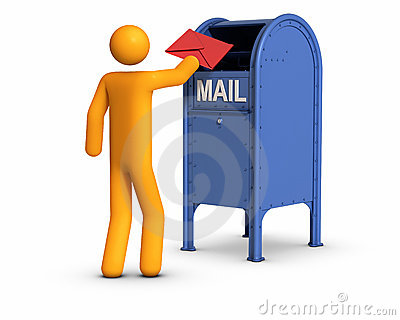 ZDRAVSTVENI INFORMACIJSKI SUSTAV I BILJEŽENJE PODATAKA (IV)
Pratiti da li je provedena preporučena aktivnost nakon što je otkrivena abnormalnost te prikupiti informacije o daljnjim postupcima i obradi
Pružiti mogućnost dugoročnog praćenja pacijentica koje su bile liječene
Identificirati karcinome i smrti u čitavoj populaciji
Omogućiti povezivanje pojedinih epizoda probira i karcinoma te prekancerogenih lezija radi sustavnog osiguranja kvalitete i povratnih informacija laboratorijima i kliničarima
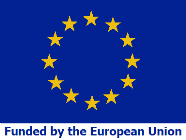 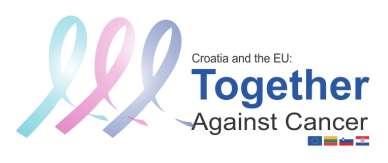 Praćenje (I)
Praćenje je postupak kontinuirane, trajne evaluacije sa svrhom utvrđivanja kvalitete tih koraka te utvrđivanja postiže li program intermedijarne ciljeve.
U ovu svrhu koriste se „procesna mjerenja“. 
Sama za sebe ova procesna mjerenja nisu pokazatelji uspjeha programa probira. Sveobuhvatno gledano ona međutim ukazuju na to da li se program provodi na način za koji vjerujemo da će donijeti uspješne rezultate budući da se ovakvi rezultati vjerojatno neće moći postići ukoliko se ne postižu provedbeni ciljevi.
praćenje (II)
Krajnji cilj programa probira za rak vrata maternice je smanjenje incidencije i smrtnosti od raka vrata maternice s najmanjim opterećenjem i najmanje neželjenih posljedica za žene (ljudski trošak) te uz najmanji ekonomski trošak. 
Praćenje daje rane povratne informacije kako bi se mogli identificirati problemi i napraviti potrebne promjene. 
Potrebni su kontinuirani i sveobuhvatni sustavi praćenja koji uključuju oboje. organizirani i oportunistički probir.
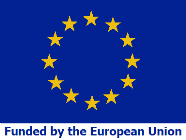 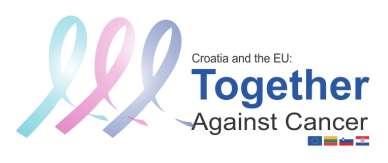 Praćenje (III)
Smjernice predstavljaju standardne tablice koje se mogu koristiti za izvještavanje glavnih karakteristika programa ranog otkrivanja te za izračun pokazatelja provedbe.
Ove tablice valja smatrati predlošcima za standardizirano praćenje provedbe probira u EU.
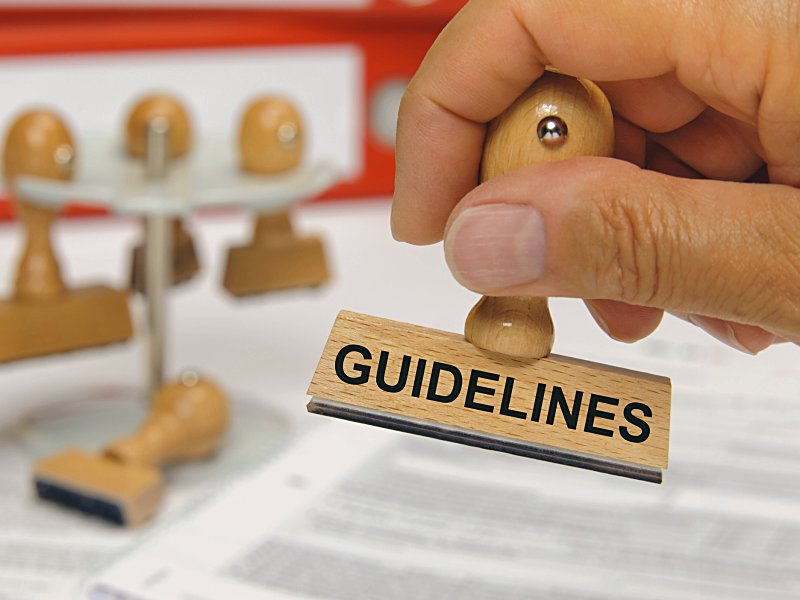 praćenje (IV)
Svaka država članica trebala bi moći ispuniti ove ili slične tablice te omogućiti pristup podatcima u svrhu usporedbe osnovnih čimbenika provedbe među državama (preporučeno od strane Vijeća Europske unije, 2003.)
Trenutna je preporuka da valja redovito sastavljati i objavljivati statističke izvještaje za krug probira od 3 do 5 godina kao i jednom godišnje. 
Uporaba duljih perioda nego li je period kruga probira, također je preporučena aktivnost praćenja.
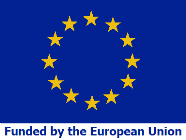 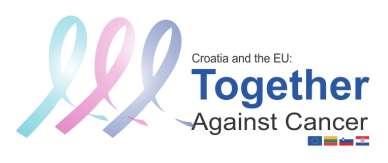 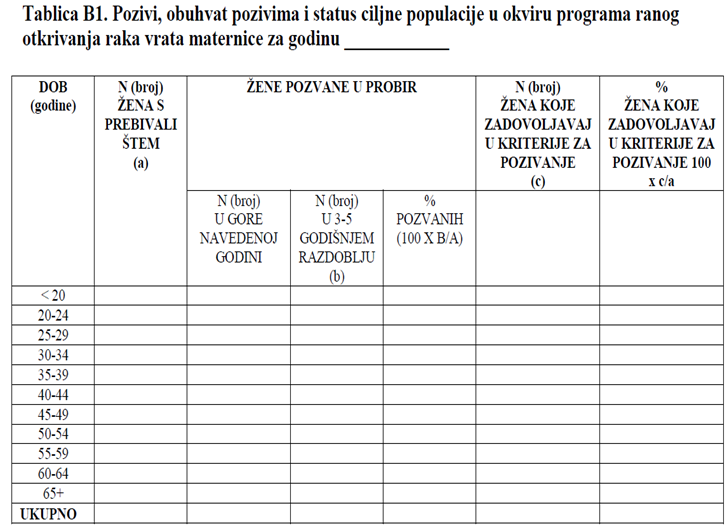 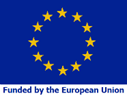 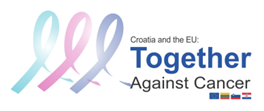 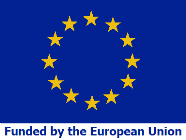 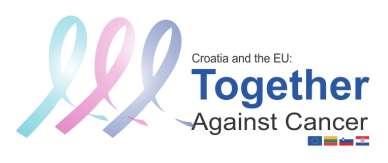 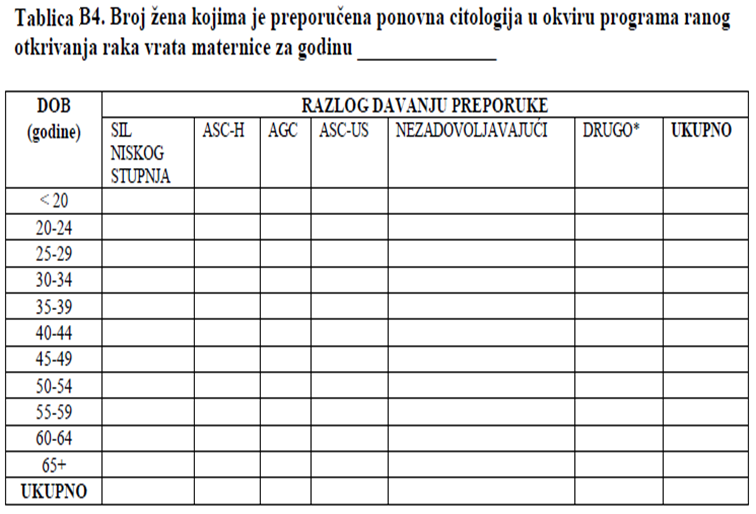 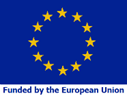 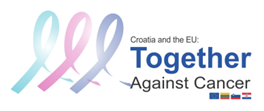 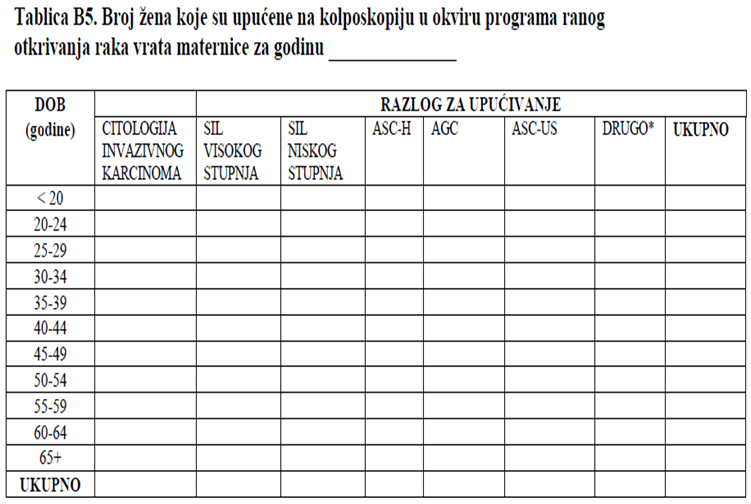 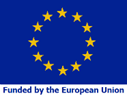 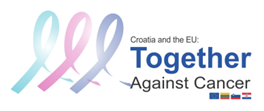 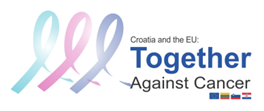 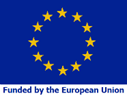 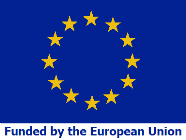 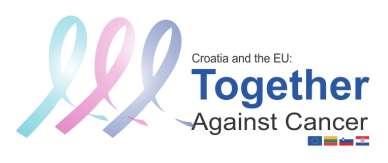 Ekonomska isplativost (I)
Prije donošenja odluke o uvođenju ili promjeni programa ranog otkrivanja valja provesti analize ekonomske isplativosti. Kako bi bila sveobuhvatna, valja provesti i evaluaciju troška za zdravstveni sustav svakog koraka programa i opcije politike probira:
     pozivanja i odaziva; 
     uzimanja briseva; 
     modifikacija sustava probirnih testova; 
     postupaka ponovnog testiranja i praćenja; 
     strategija zbrinjavanja; 
     te dokumentiranja, registracije (prijave), praćenja i evaluacije.
Ekonomska isplativost (II)
Programi za kompjutersku simulaciju kao što je MISCAN koji je razvilo sveučilište Erazmus u Rotterdamu (Nizozemska) i druge tehnike modeliranja temeljene na kompjuterskim modelima Markov i Monte Carlo korišteni su u analizi ekonomske isplativosti.
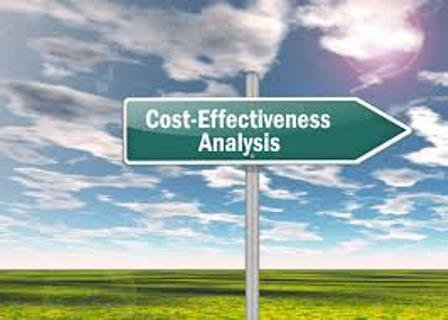 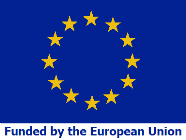 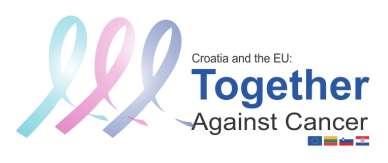 Ključni pokazatelji provedbe (I)
Ovdje se nalazi popis ključnih pokazatelja provedbe za praćenje procesa probira i za identifikaciju potencijalnih problema i njihovo rješavanje u što ranijem trenutku.
Pokazatelji se odnose na aspekte procesa probira koji utječu na učinak, ali i ljudske i financijske troškove probira.
Ključni pokazatelji provedbe (II)
Razlikujemo tri skupine pokazatelja:
Intenzitet probira. Udio ciljne populacije koja je podvrgnuta probiru unutar preporučenog intervala glavna je determinanta uspjeha programa ranog otkrivanja. Pokazatelji uključuju: proširenost programa, odaziv na poziv, obuhvat, broj uzetih briseva.
Performanse probirnog testa. Ključni čimbenici uključuju stope upućivanja na ponovnu citologiju i kolposkopiju kao i pozitivnu prediktivnu vrijednost upućivanja na kolposkopiju, specifičnost probirnog testa te stopu detekcije histološki potvrđenih CIN-ova.
Dijagnostička procjena i liječenje. Pokazatelji uključuju odaziv na upućivanje na ponovnu citologiju i kolposkopiju; liječenje lezija visokog stupnja također je ključni pokazatelj provedbe. Udio žena podvrgnutih histerektomiji radi CIN-a služi kao pokazatelj ekstremno pretjeranog liječenja.
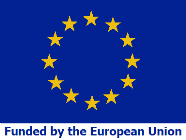 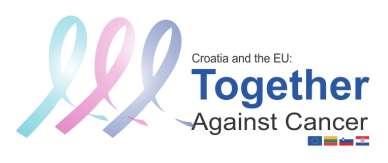 Intenzitet probira. Udio ciljne populacije koja je podvrgnuta probiru unutar preporučenog intervala glavna je determinanta uspjeha programa ranog otkrivanja. Pokazatelji uključuju: proširenost programa, odaziv na poziv, obuhvat, broj uzetih briseva.
Pokazatelji intenziteta probira(I)
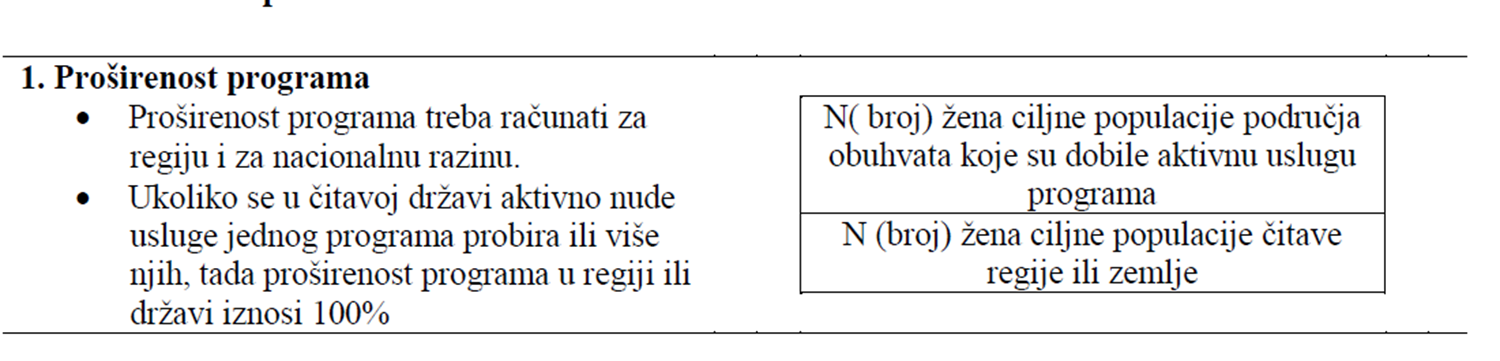 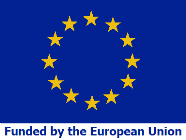 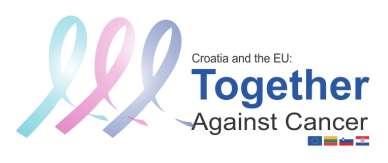 Pokazatelji intenziteta probira(ii)
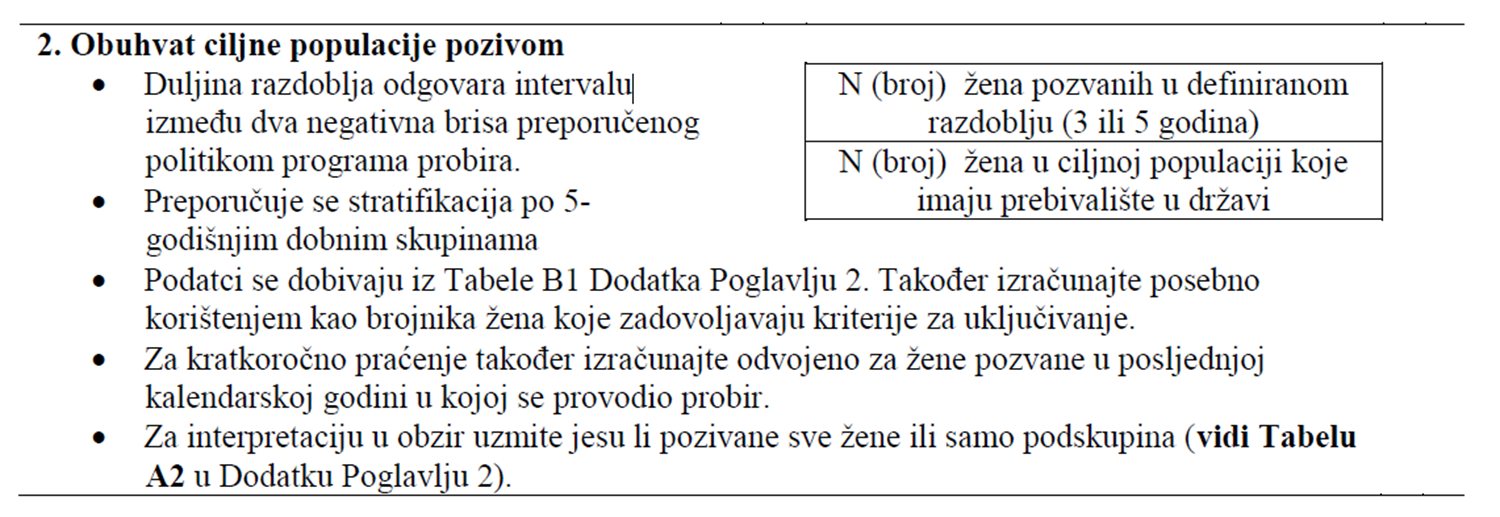 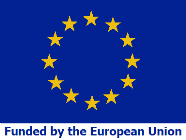 Pokazatelji intenziteta probira(III)
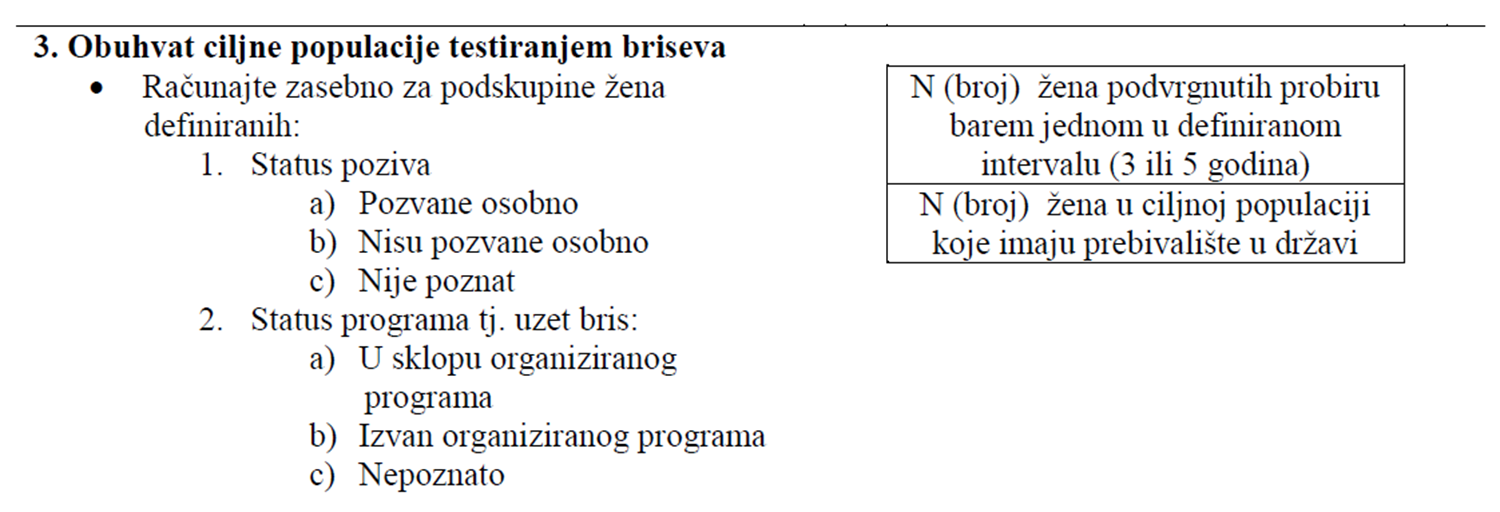 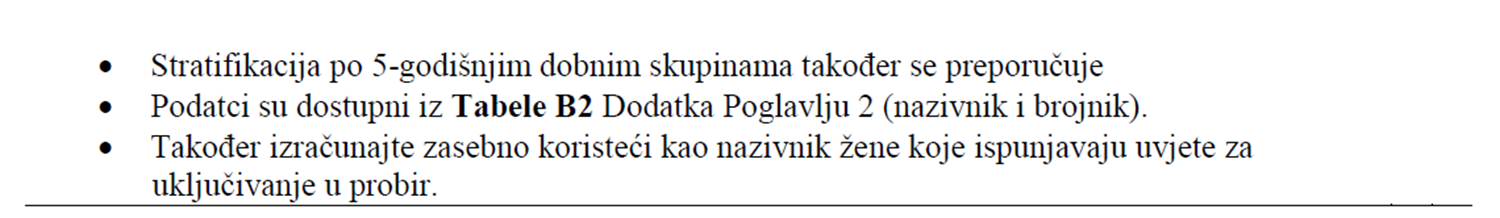 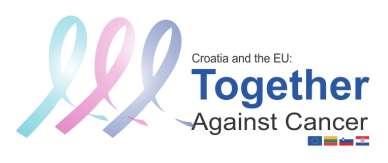 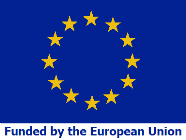 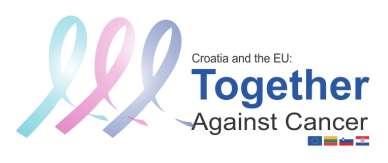 Pokazatelji intenziteta probira (IV)
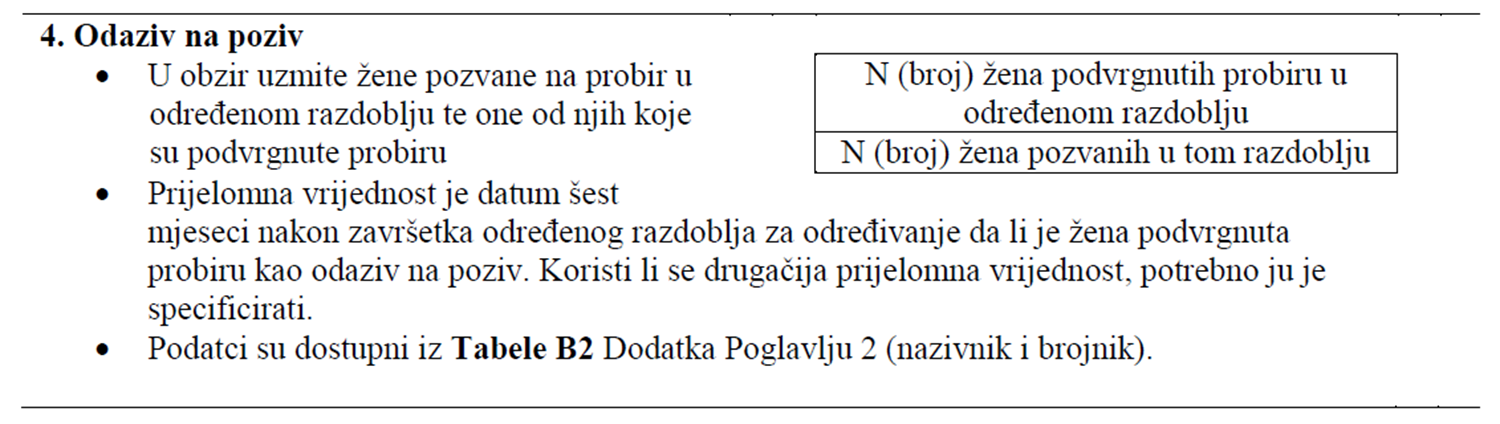 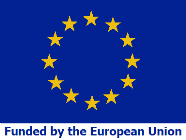 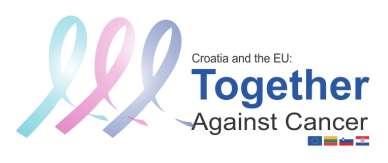 Pokazatelji intenziteta probira (V)
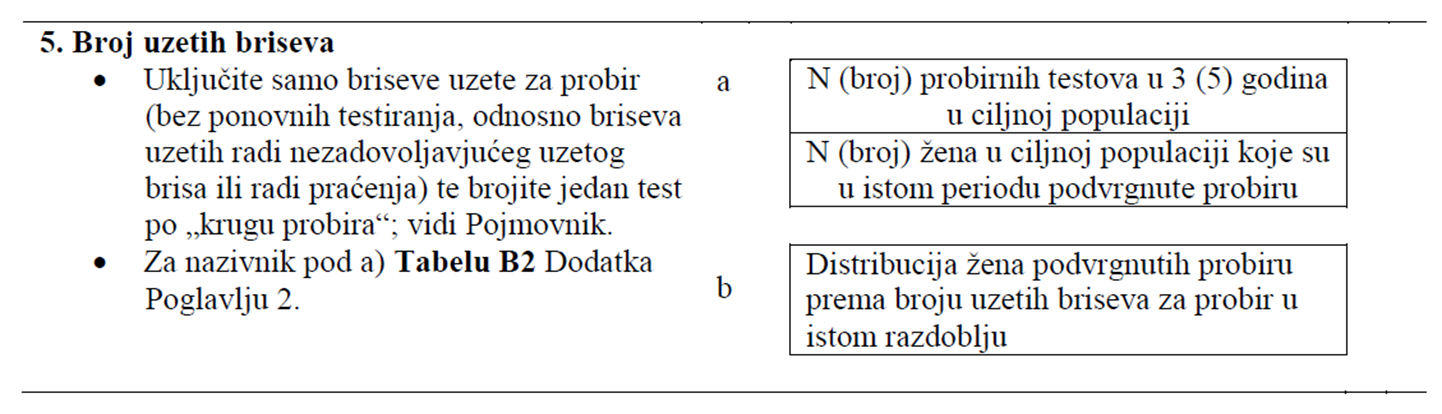 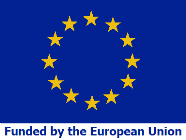 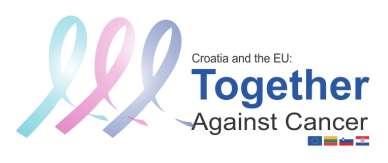 Pokazatelji intenziteta probira (VI)
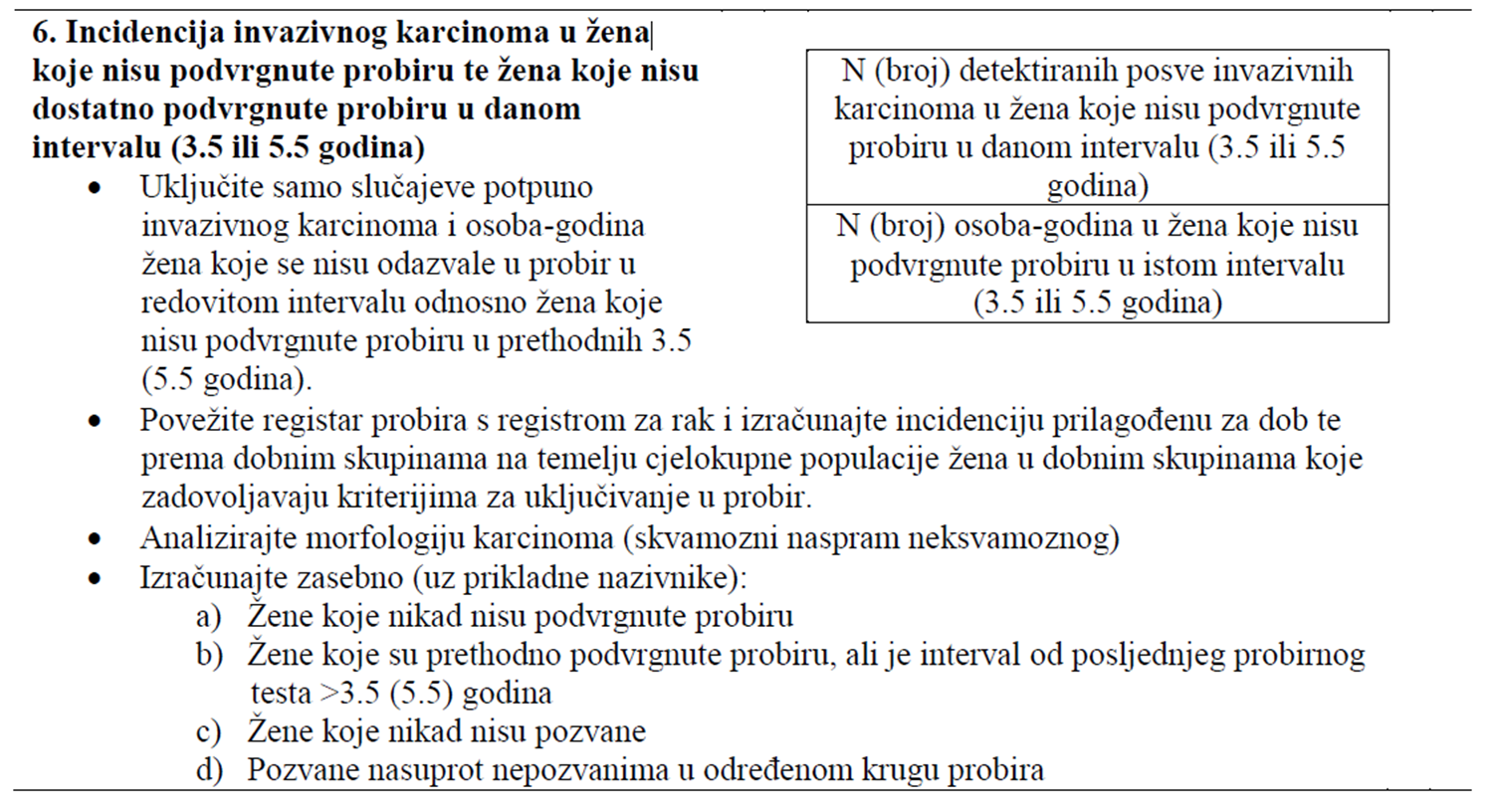 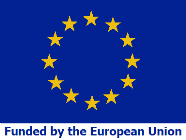 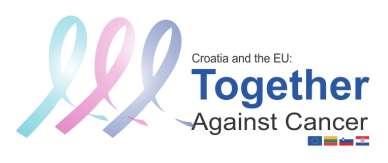 Osobine probirnog testa(I)
Ključni čimbenici uključuju stope upućivanja na ponovnu citologiju i kolposkopiju kao i pozitivnu prediktivnu vrijednost upućivanja na kolposkopiju, specifičnost probirnog testa te stopu detekcije histološki potvrđenih CIN-ova.
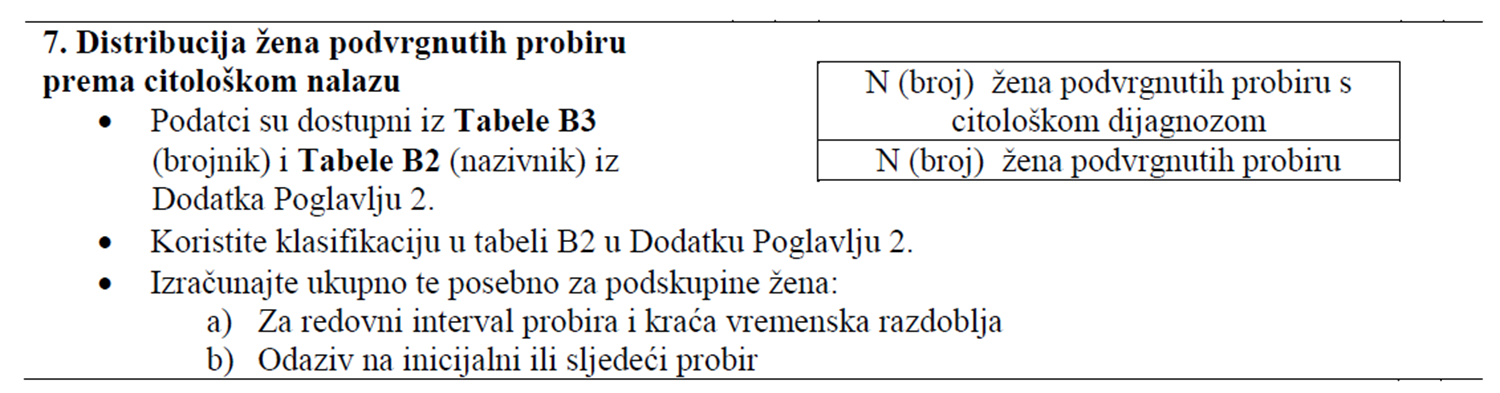 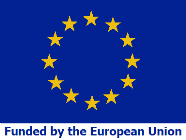 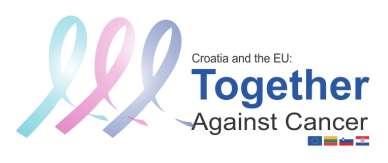 Osobine probirnog testa(Ii)
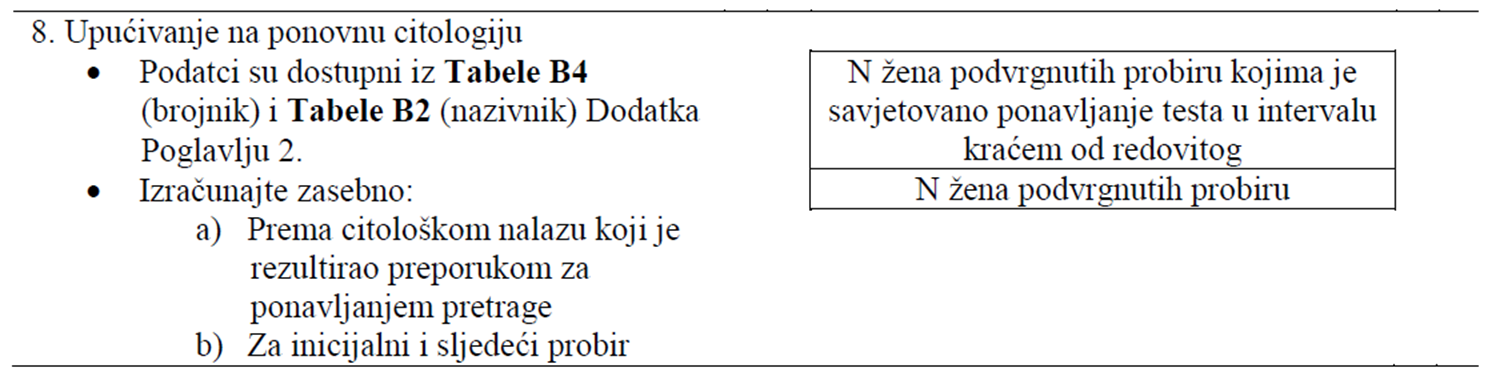 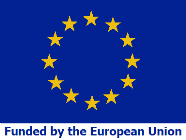 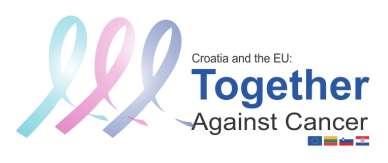 Osobine probirnog testa (iii)
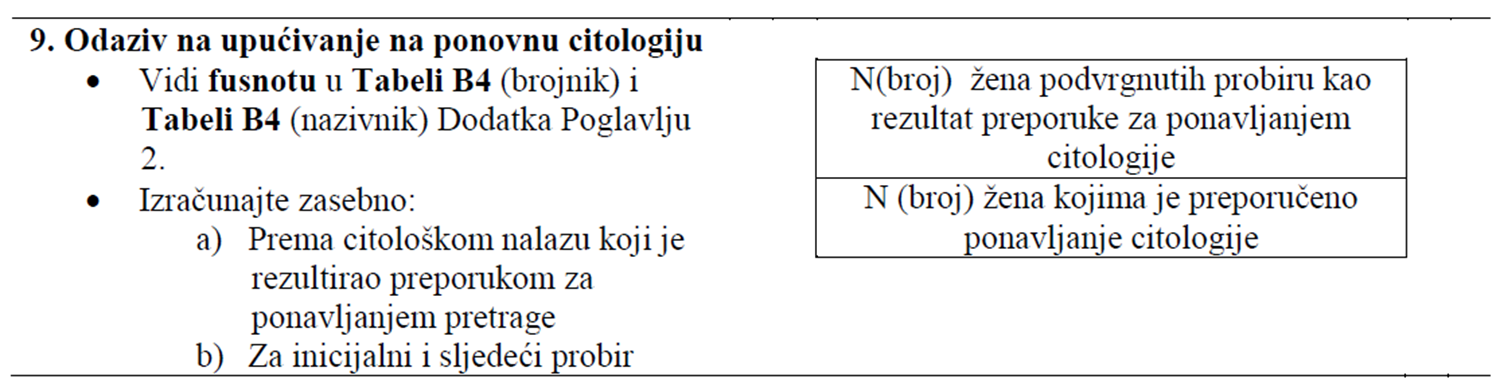 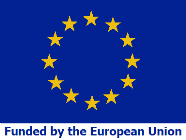 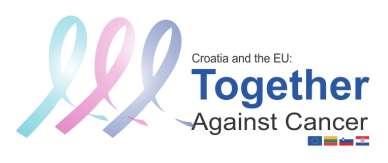 Osobine probirnog testa (iv)
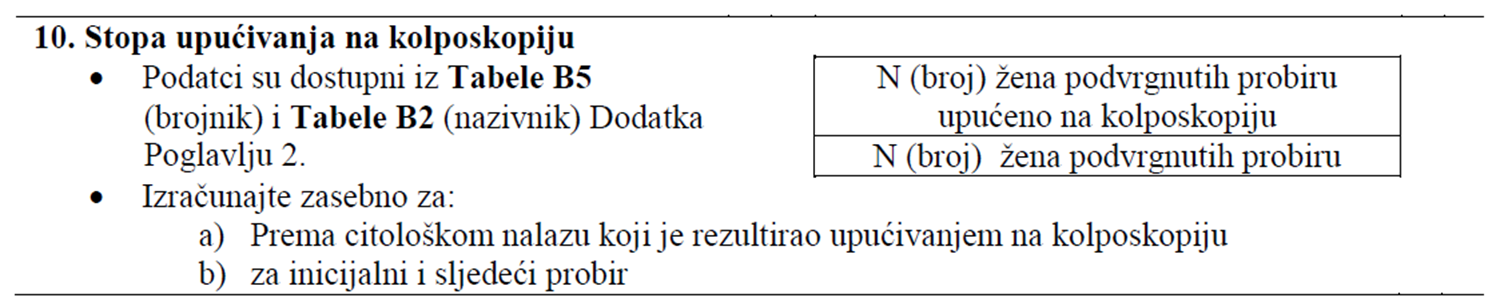 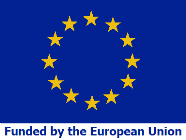 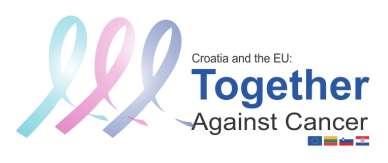 Osobine probirnog testa (v)
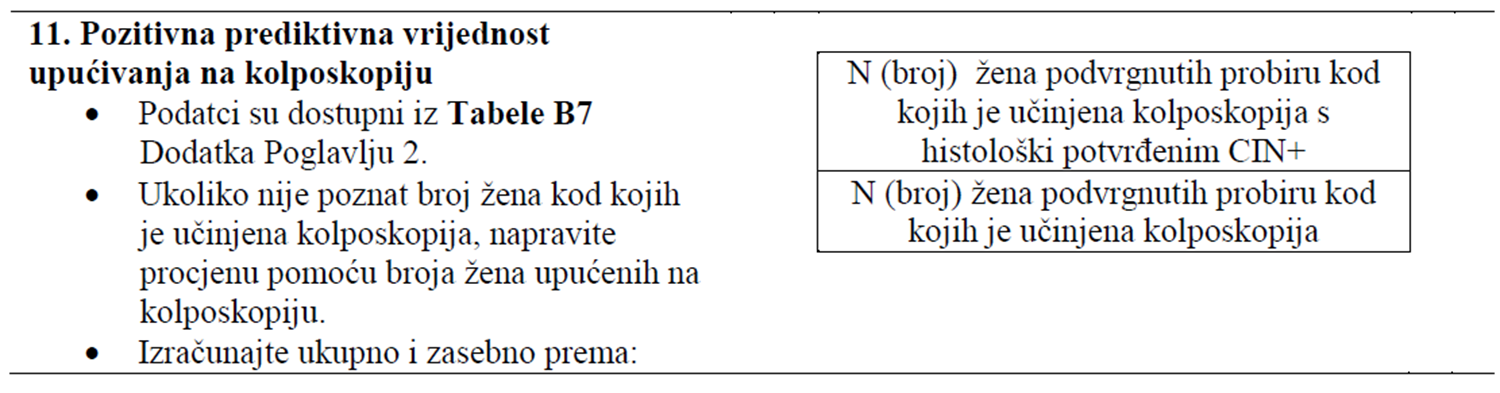 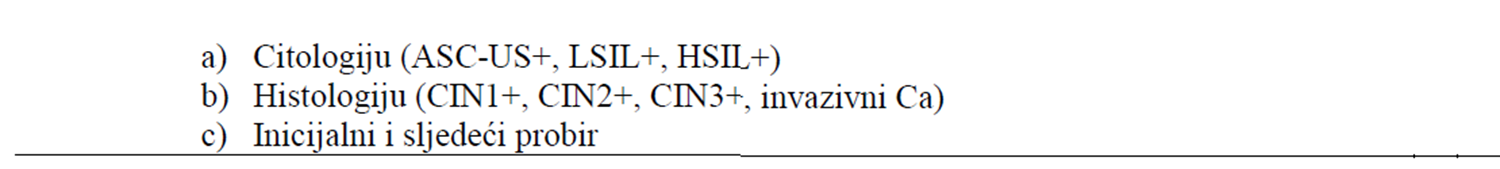 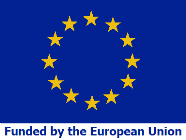 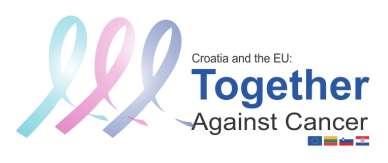 Osobine probirnog testa (vi)
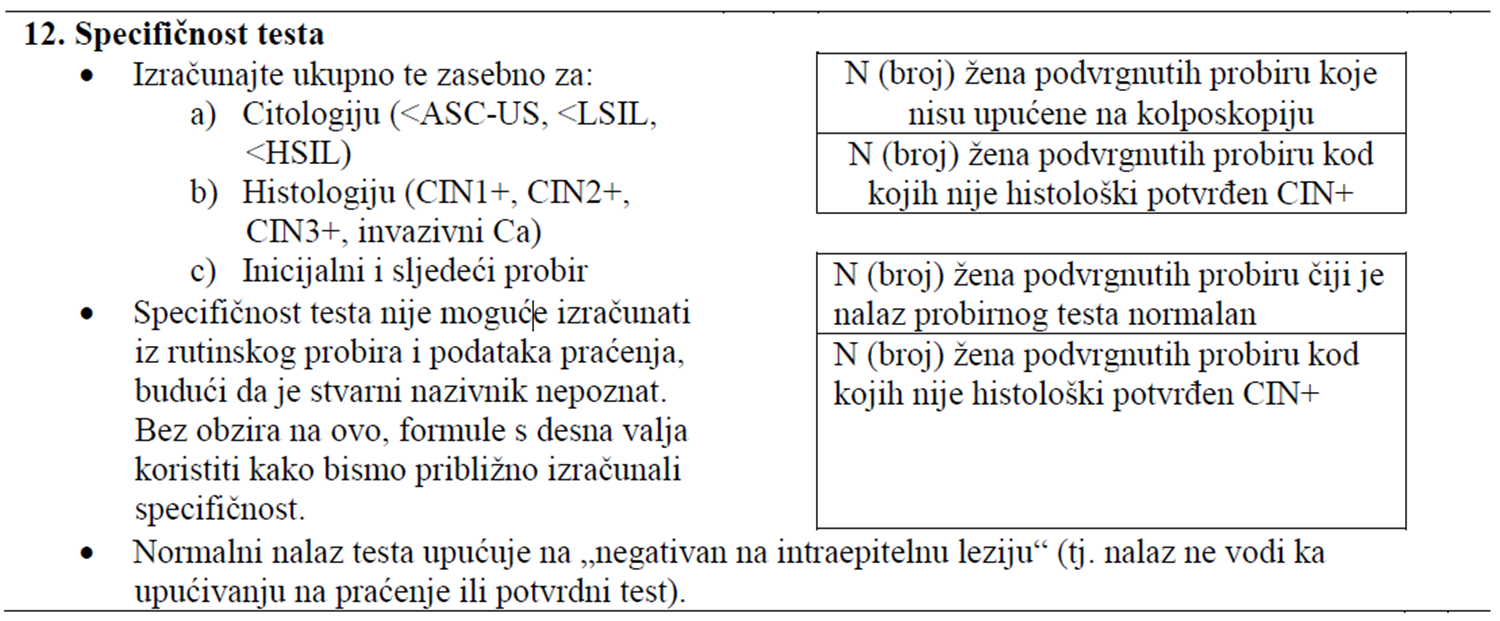 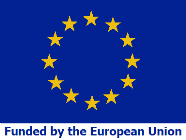 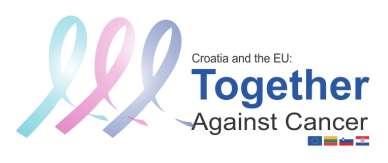 Osobine probirnog testa (vii)
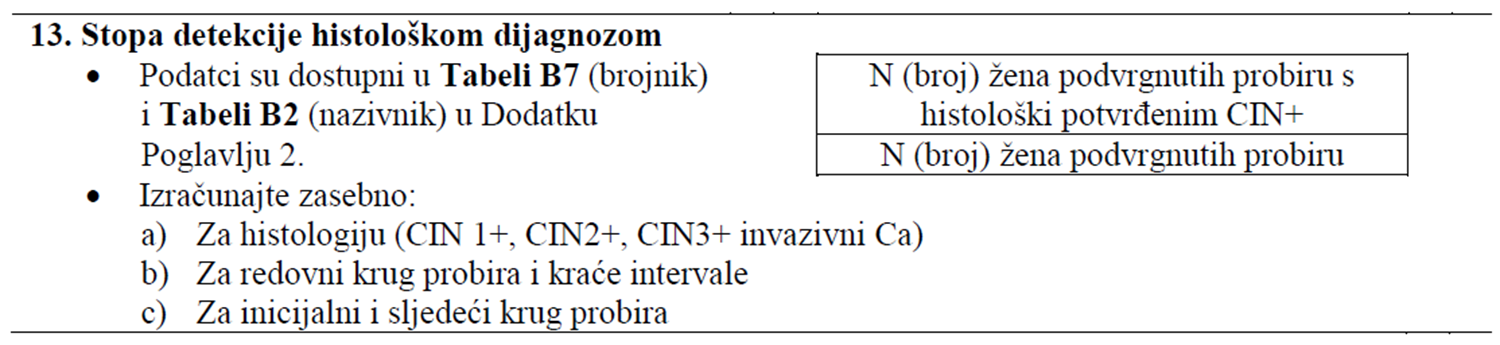 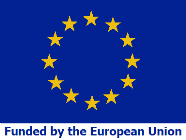 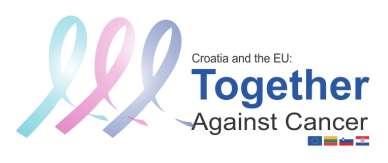 Osobine probirnog testa (viii)
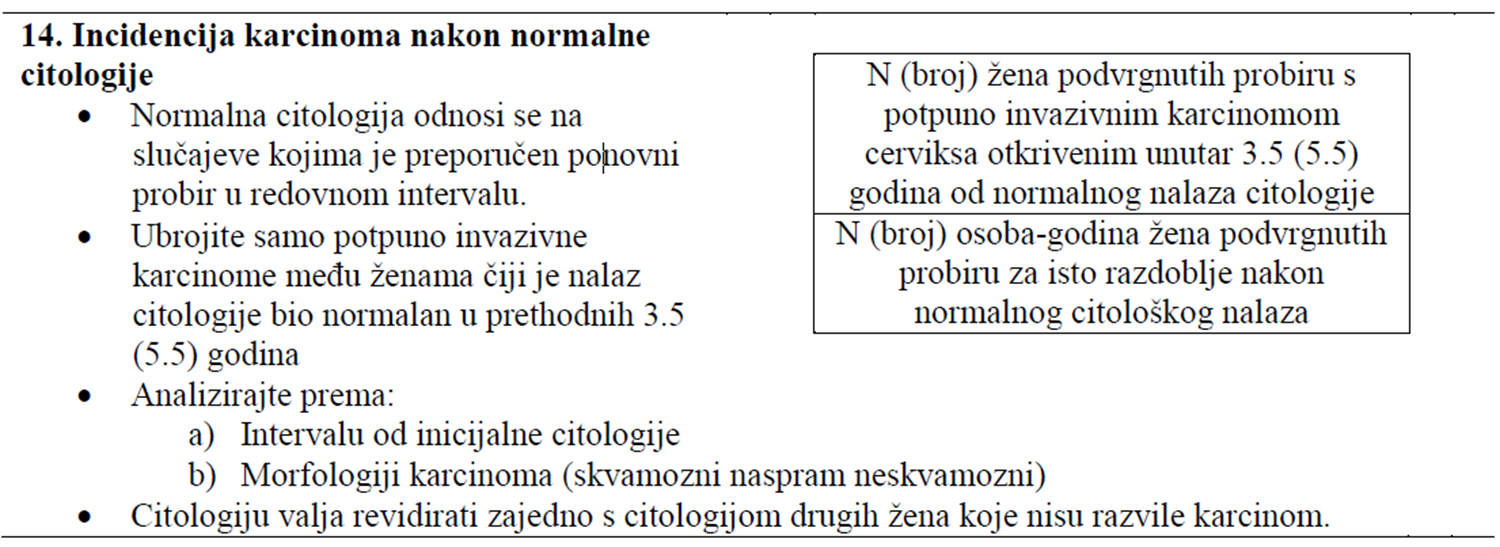 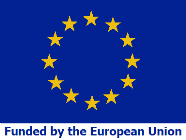 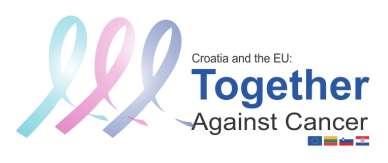 Smjernice izvještavanja (I)
Institucija koja upravlja programom probira mora provjeriti kvalitetu unošenja podataka i davati upute za poboljšanje prikupljanja podataka. 
U definiranim vremenskim periodima analitičke baze podataka moraju biti pripremljene iz funkcionirajućeg informacijskog sustava. 
Opseg aktivnosti i pokazatelji kvalitete za svaku instituciju uključenu u pružanje usluga probira prati se korištenjem podataka unesenih u centralizirani informacijski sustav zajedno s obavljenom aktivnošću. 
Tablice trebaju predstavljati sudjelovanje u programu, glavne nalaze testiranja, i glavne ishode detekcije.
Rezultati utemeljeni na prikupljenim podacima predstavljeni su i uspoređeni po populacijskim grupama i geografskim područjima, i drugim karakteristikama.
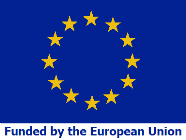 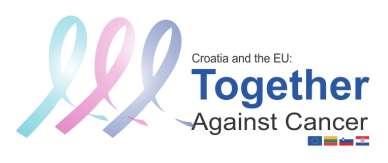 Smjernice izvještavanja (II)
oblici izvještaja koje priprema institucija koja upravlja programom:
jednom godišnje HZZO-u i Ministarstvu zdravlja,
jednom godišnje Nacionalnom povjerenstvu za organizaciju, stručno praćenje, evaluaciju i kontrolu kvalitete Nacionalnog programa ranog otkrivanja raka debelog crijeva ili Nacionalnom upravljačkom odboru,
dvaput ili jednom godišnje podnošenje usmenog izvještaja Odboru stručnjaka programa 
dvaput i jednom godišnje podnošenje izvještaja županijskim zavodima za javno zdravstvo, uglavnom o stopi odaziva u različitim regijama s ciljem promicanja i podrške komunikacijskih aktivnosti
Smjernice izvještavanja (III)
pokazatelji performansi svakog tima u primarnoj zaštiti i personalizirane liste pacijenata koji se ne odazivaju na pozive; 
podnošenje izvještaja međunarodnim organizacijama;
prezentacije na profesionalnim i drugim sastancima; 
obavještavanje javnosti i medija o rezultatima programa
izvještavanje unutar Hrvatskog zavoda za javno zdravstvo.
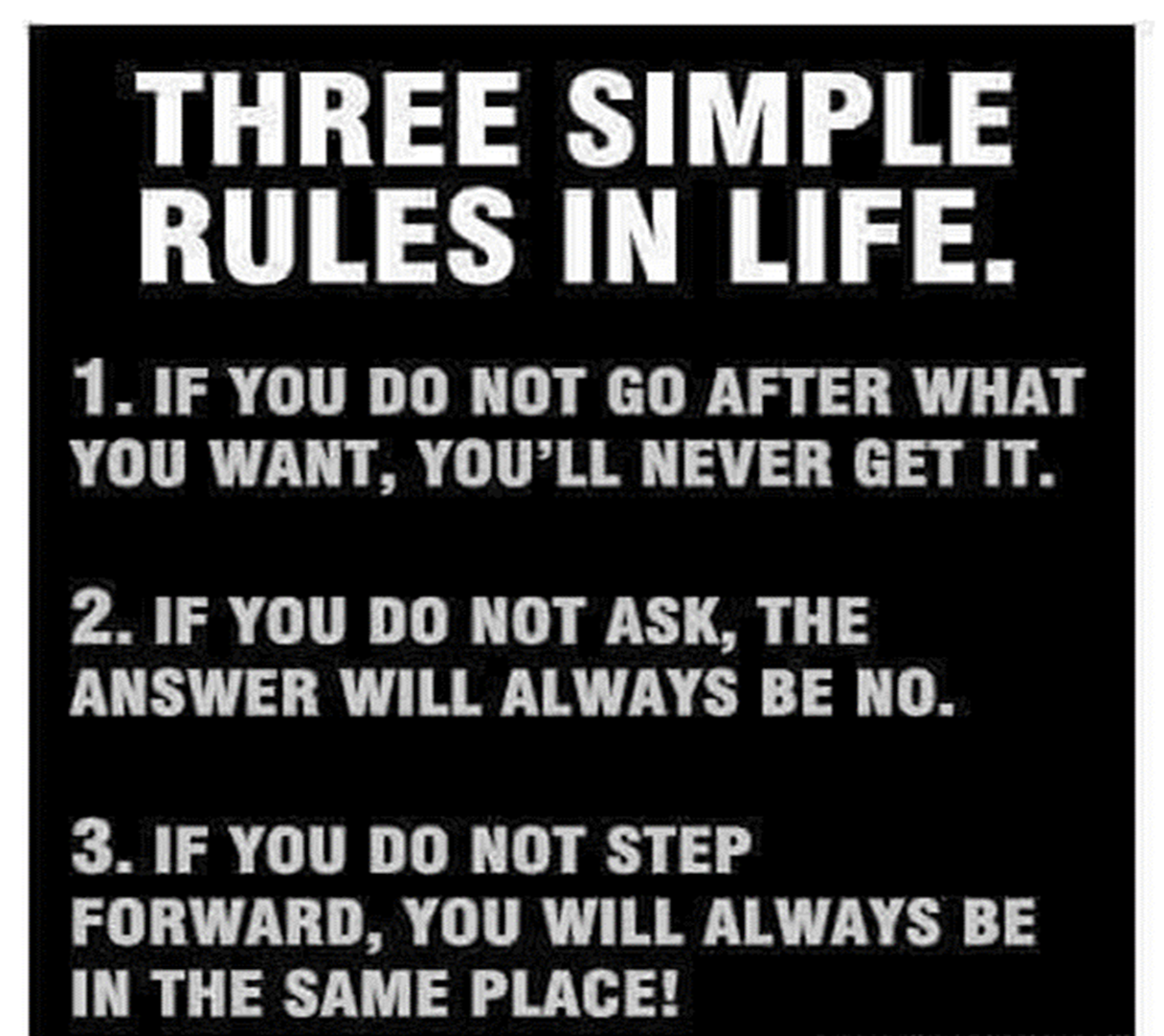 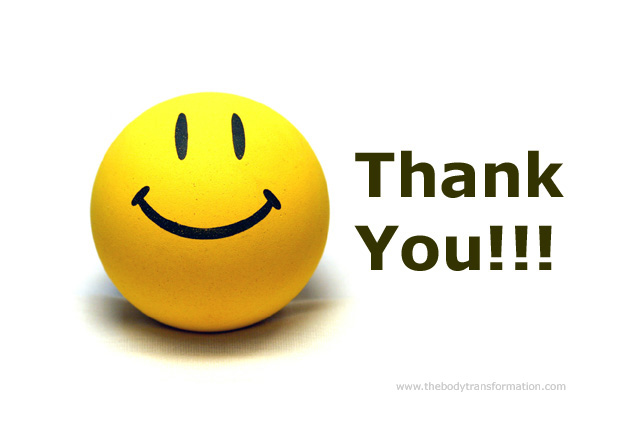 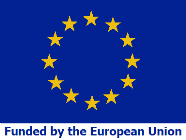 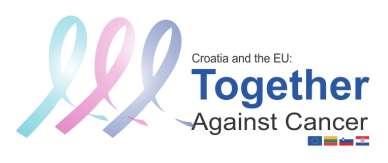 Uvod (I)
Probir na citološke abnormalnosti i liječenje početnih/pretećih lezija znatno je doprinijelo smanjenju incidencije raka vrata maternice i stope smrtnosti u Europi tijekom posljednjih desetljeća.

Napredak u borbi protiv raka vrata maternice posebice je vidljiv u onim državama koje su provele populacijske programe probira s visokim odazivom
Evaluacija ishoda probira
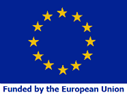 Dizajn programa mora dopuštati evaluaciju. Razlikujemo probir koji se provodi u istraživačke svrhe od probira koji se provodi kao javnozdravstvena politika.
Svrha probira raka je smanjenje specifične smrtnosti za tu bolest. Stoga je primarni pokazatelj učinka opažena smrtnost u usporedbi s očekivanom smrtnošću u odsutnosti probira. 
Za rak vrata maternice, preinvazivna bolest otkriva se probirom te je stoga smanjenje incidencije invazivnog karcinoma također valjani indikator učinkovitosti te u tom slučaju probirom preveniramo buduću smrtnost.
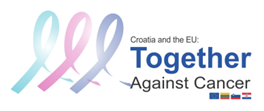